Резолюция форума
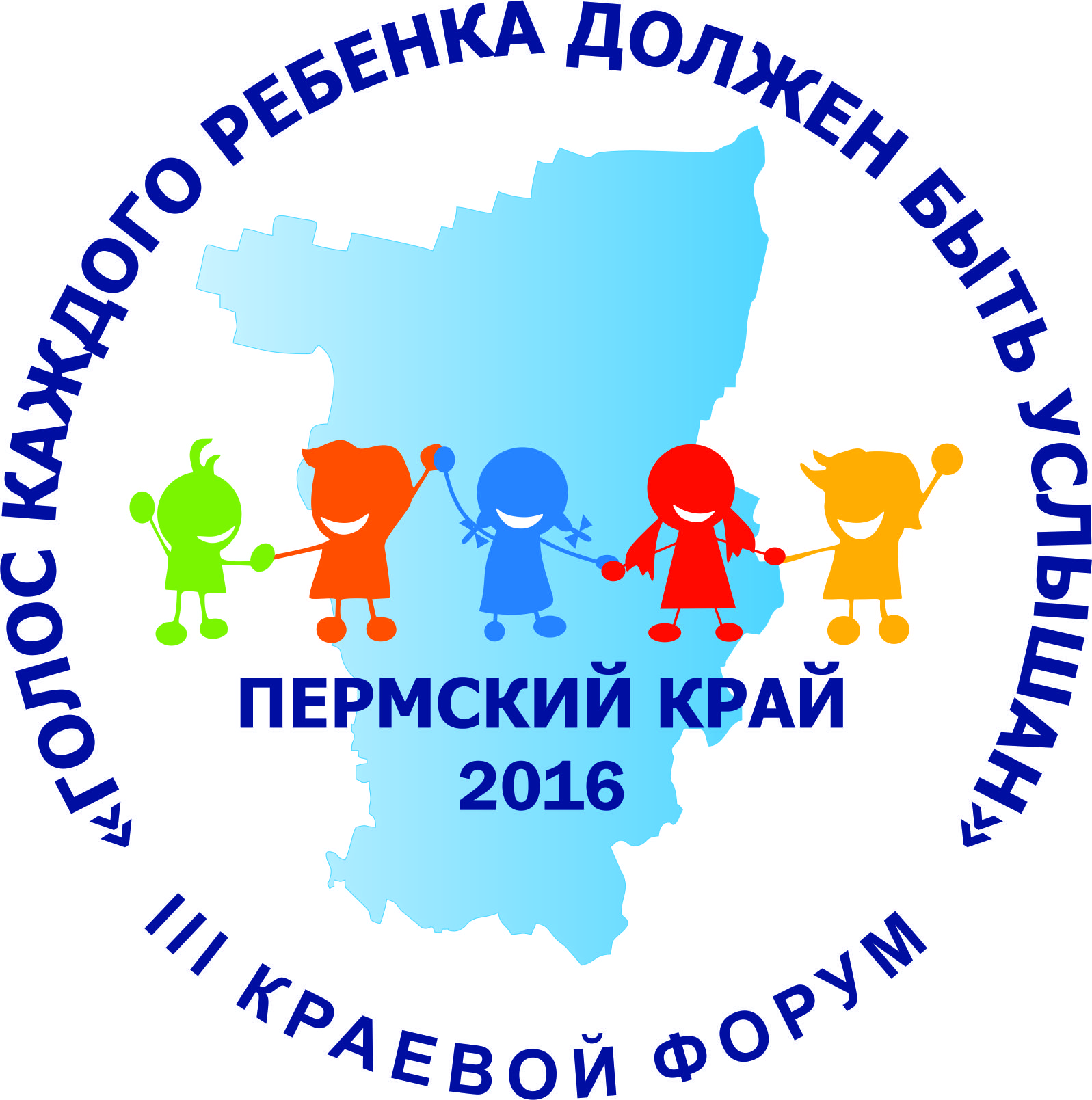 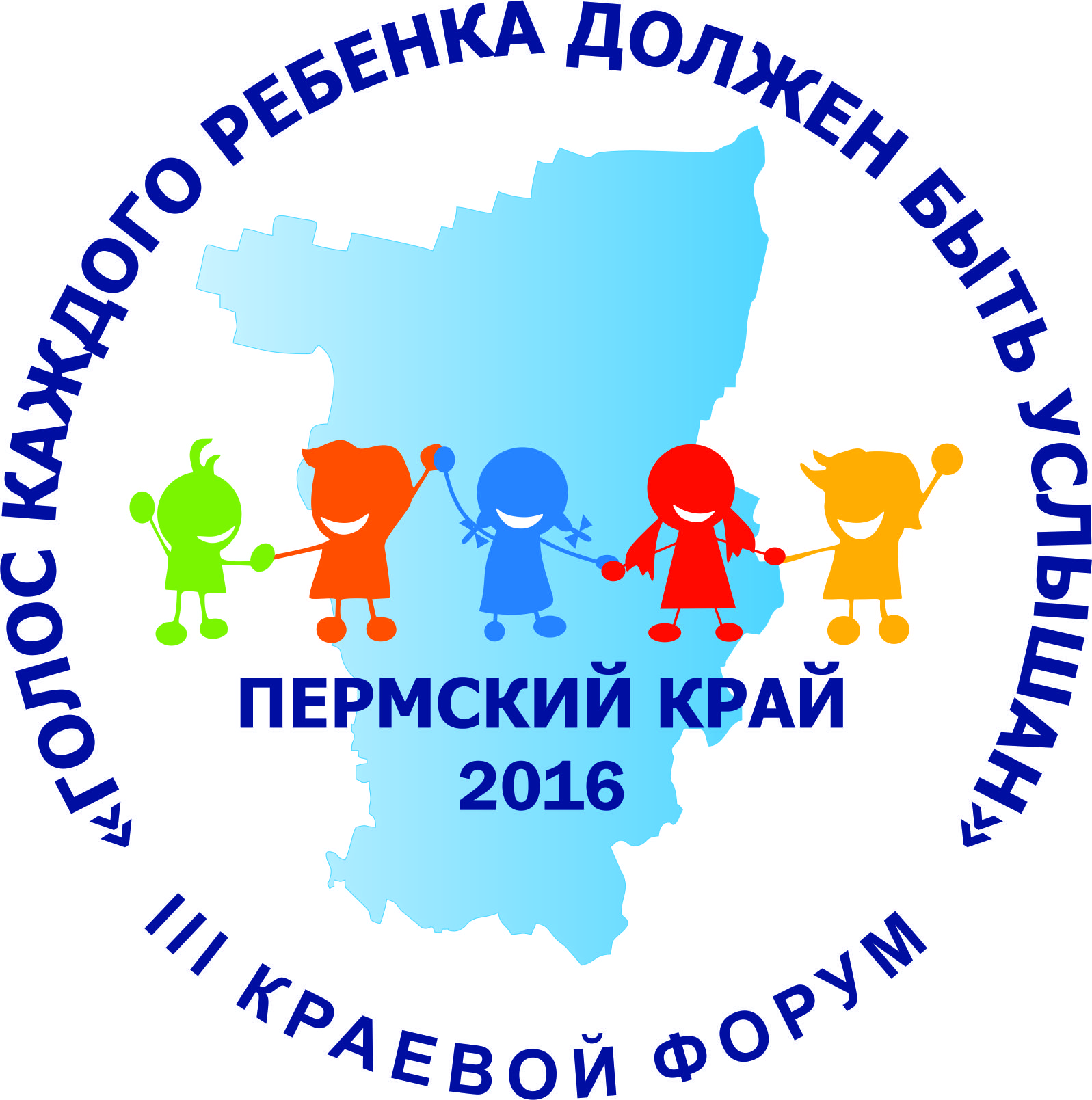 «Я пробую сделать совет старшеклассников самостоятельным и активным»
- организовать систематические встречи с представителями власти в различных формах (дискуты, круглые столы, свободный микрофон, «100 вопросов к взрослым», флэш-мобы, акции, личные встречи и т.д.);
- организовать дискуссии с администрациями школ и последующей  выработкой решений для дальнейшего развития школьной активности.
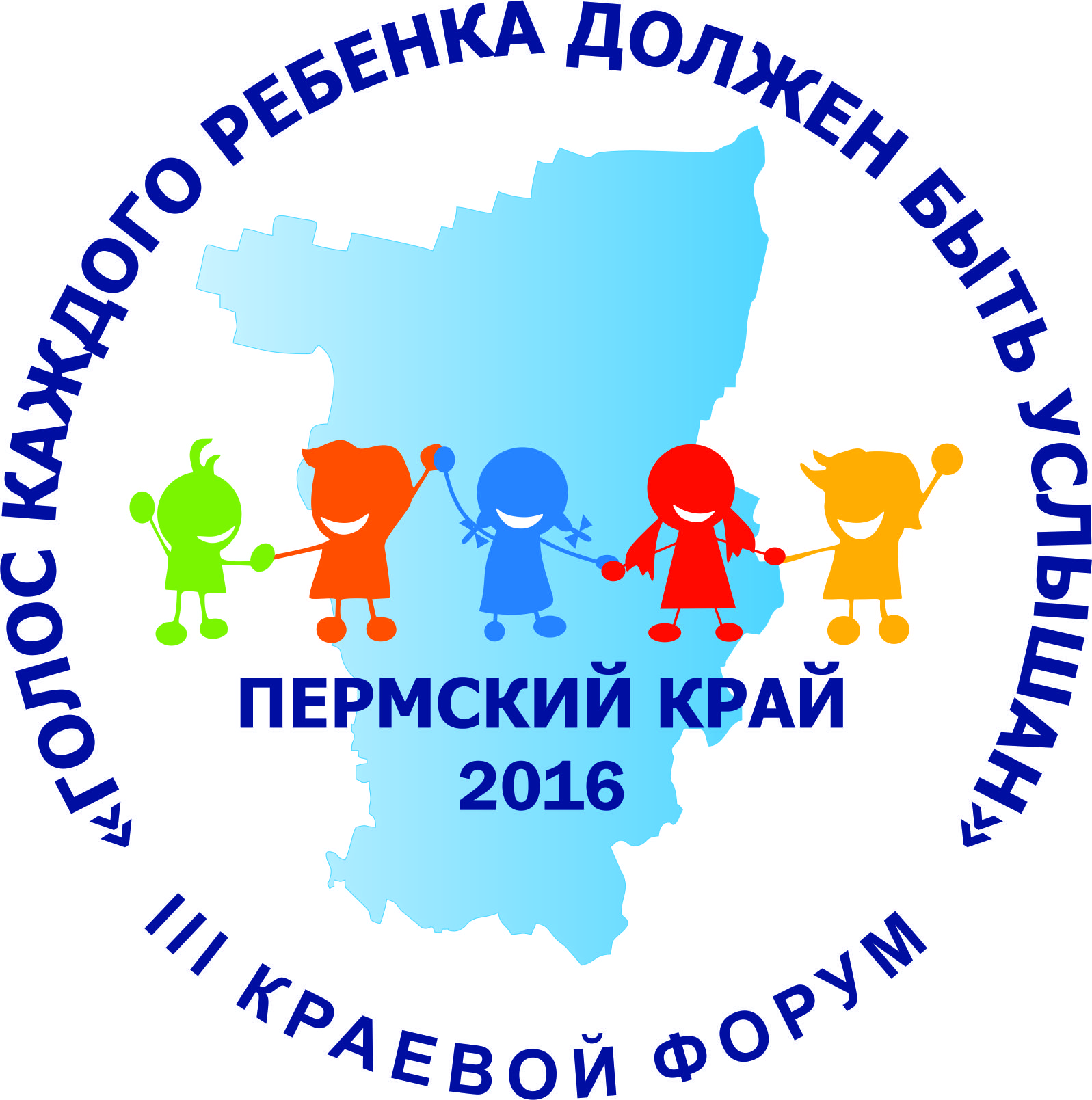 «Я создаю школьное СМИ»
-  упростить систему допуска школьных СМИ на мероприятия регионального уровня; 
- систематизация встреч с квалифицированными специалистами по вопросу школьных СМИ;
- проводить открытые конкурсы для школьных СМИ;
- проводить  профориентированные  межшкольные слеты и форумы с последующим выходом на городской и  краевой уровень.
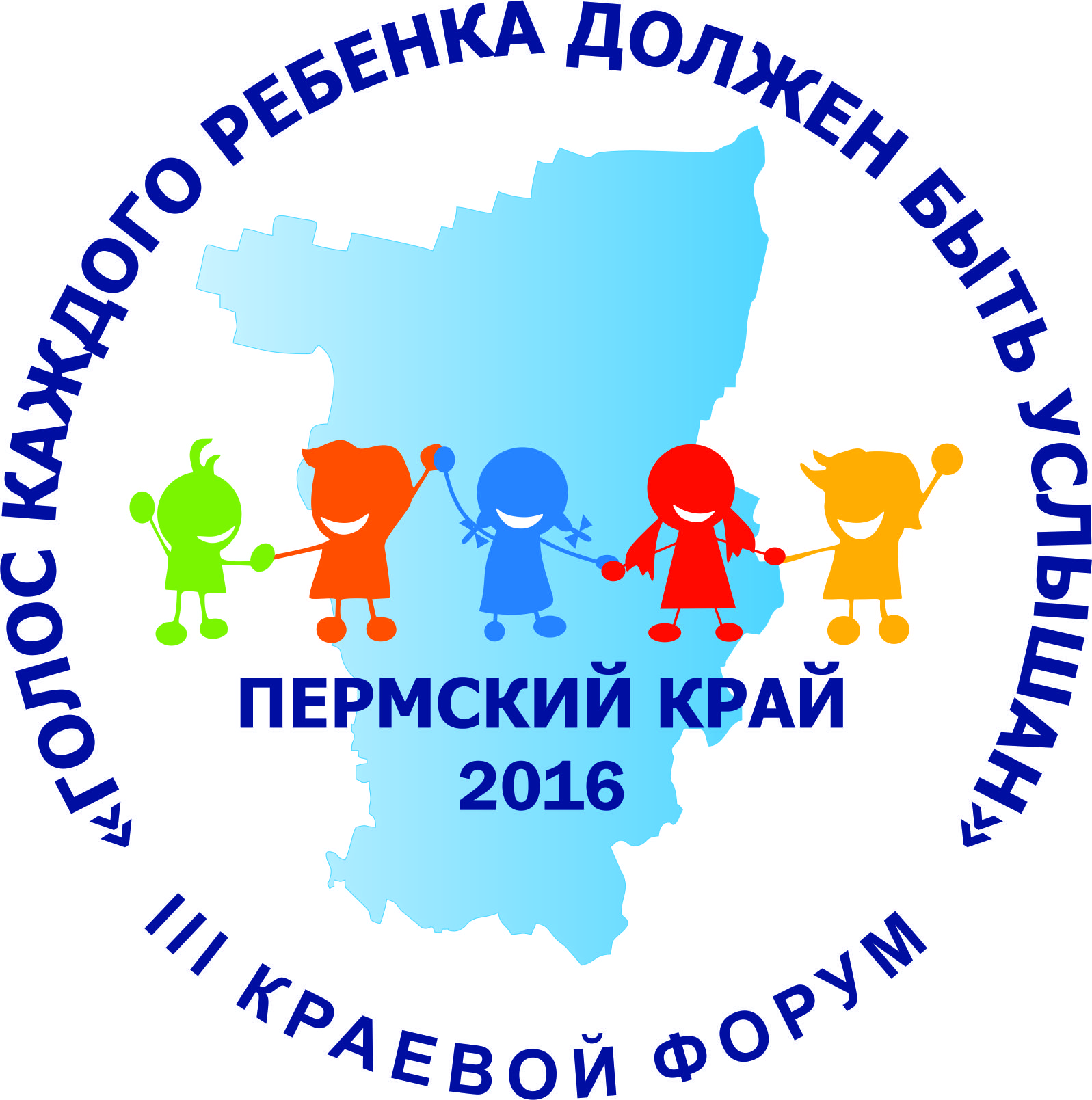 «Я организую добровольческие акции»
- организовать встречи добровольческих детских объединений для обмена опытом с проведением мастер-классов от специалистов;
- создать открытый специализированный совет по вопросам добровольческих акций с целью рассмотрения и оказания помощи в реализации дальнейших проектов; 
- создать фонд направленный на поддержку детских добровольческих акций на средства местного административного бюджета;
- проводить добровольческие акций с привлечением людей с ограниченными возможностями
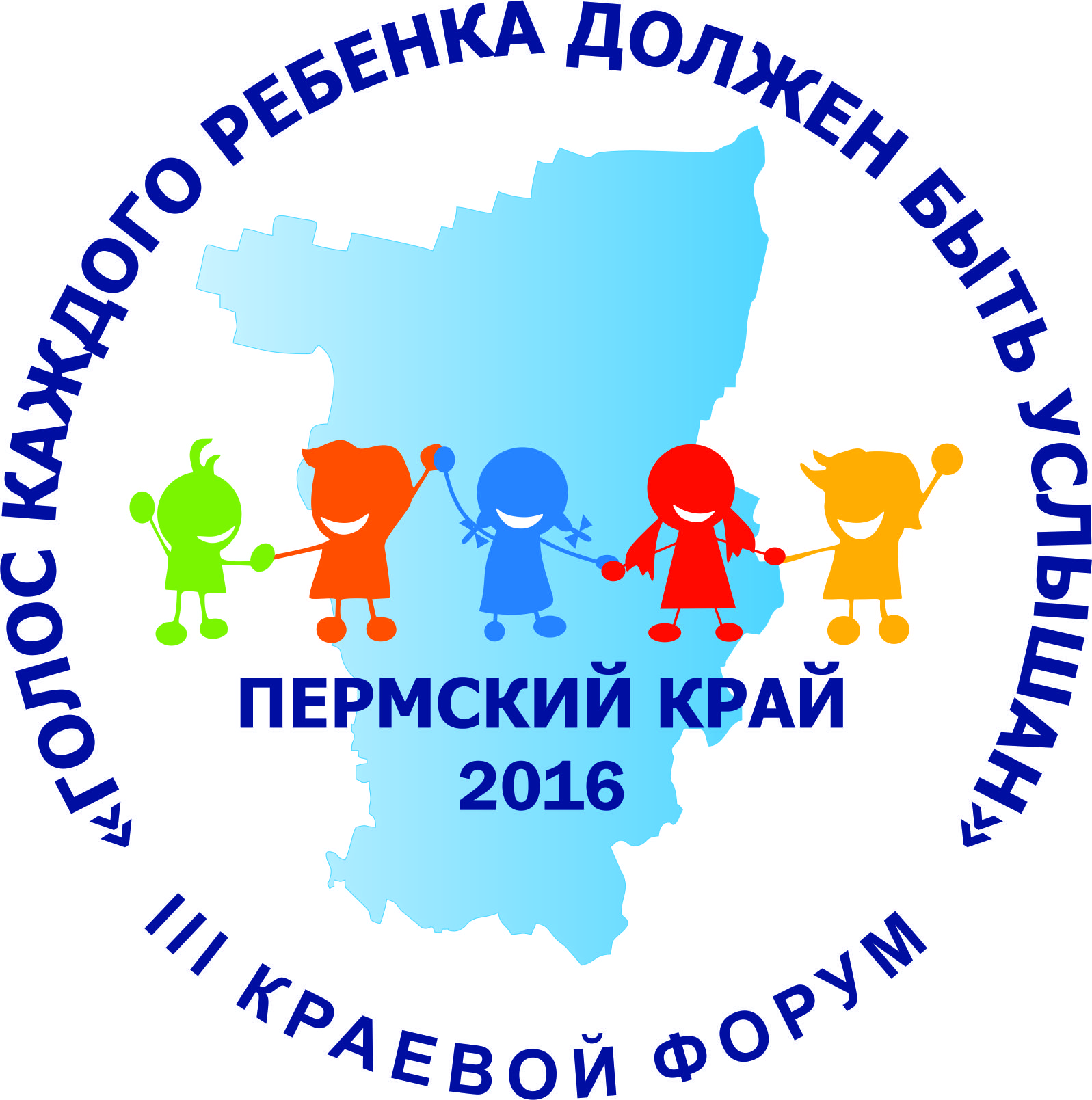 «Я пробую включиться в Российское движение школьников»
-  создать единый информационный портал о Российском движении школьников;
- освещать деятельность Российского движения школьников в СМИ;
- создать  единого всероссийского устава;
- создать механизма отбора в городские и региональные отделения;
- сформировать институт наставников.
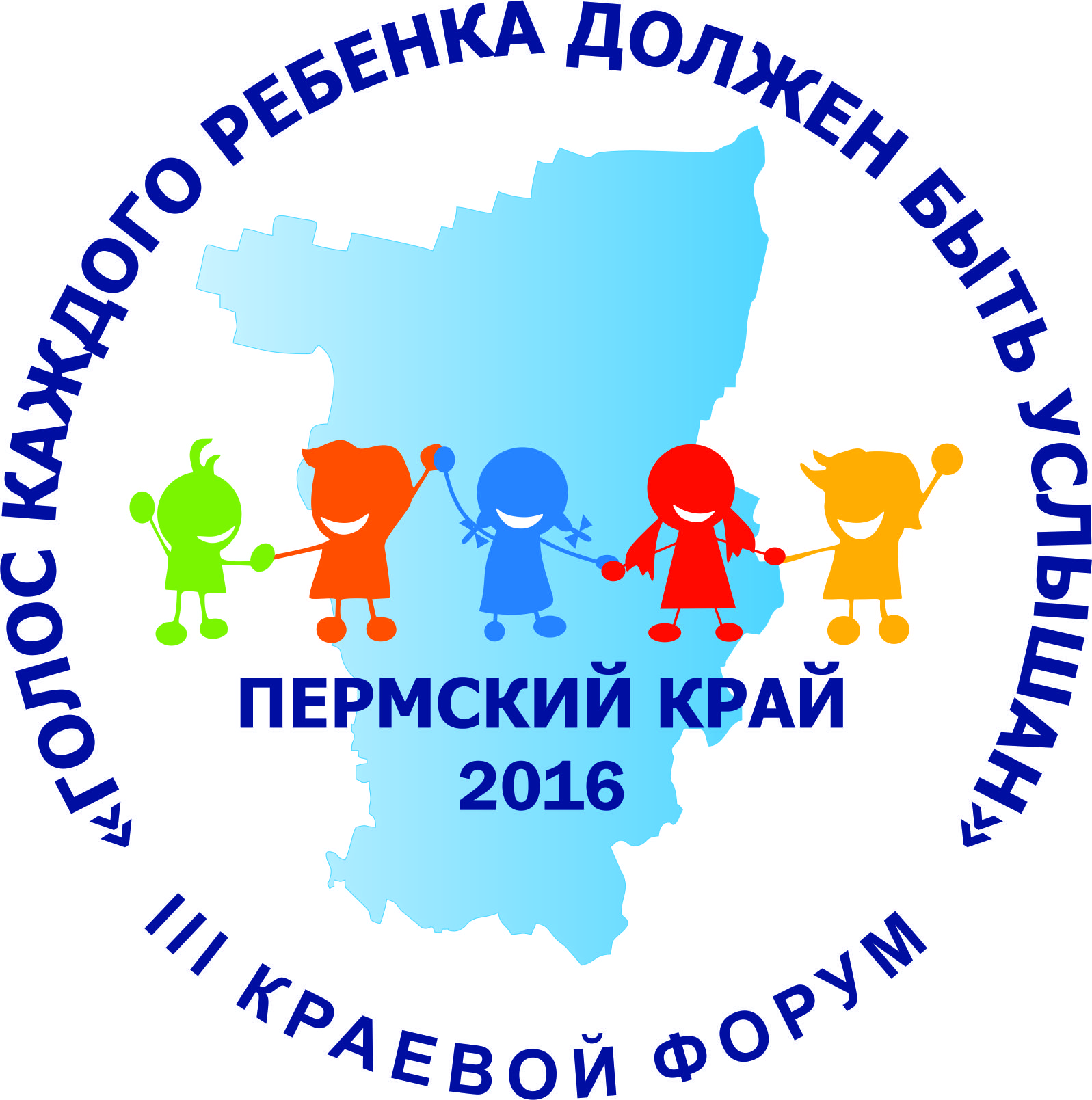 «Я пробую написать и выполнить общественный проект»
- создать сайт – архив медиа материалов образовательного характера;
- провести специализированный выездной форум - тренинг;
- создать  интерактивную школу организаторов
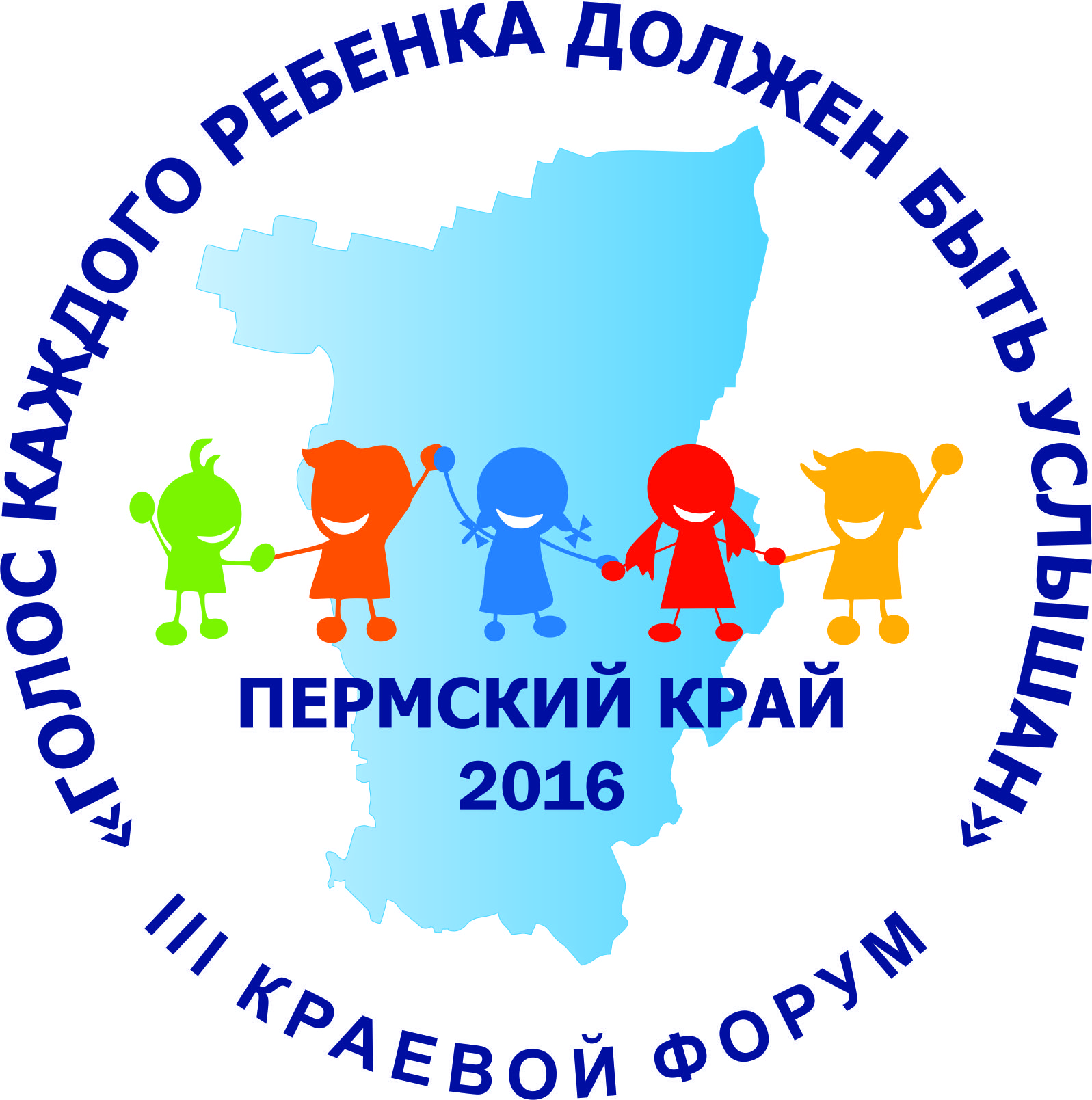 «Я пробую обсуждать проблемы с местной администрацией»
- реализовать проект «День дублёра» (стажировка в местной администрации);
- создать молодежные думы и детские советы школьников при местных администрациях;
- проводить публичные детские слушания, с участием местной администрации;
- создать информационный портал – со сведениями о структуре власти местной администрации и доступа к ней;
-  создать систему обучения «Уроки общения с властью».